Blockbusters!!!
Writing Equations
Rules of the Game
Two teams play against each other to make it across the board before the other team.
Team 1 asks for a letter.  The teacher will click on that letter.  Team 1 answers the question.  If they are right, that block belongs to Team 1 and is colored in with Team 1’s color.  If they are wrong, they do not get the block and it is now Team 2’s turn
Each team is trying to get across the board while also blocking the other team’s progress.  The first team to make it to the other side wins.
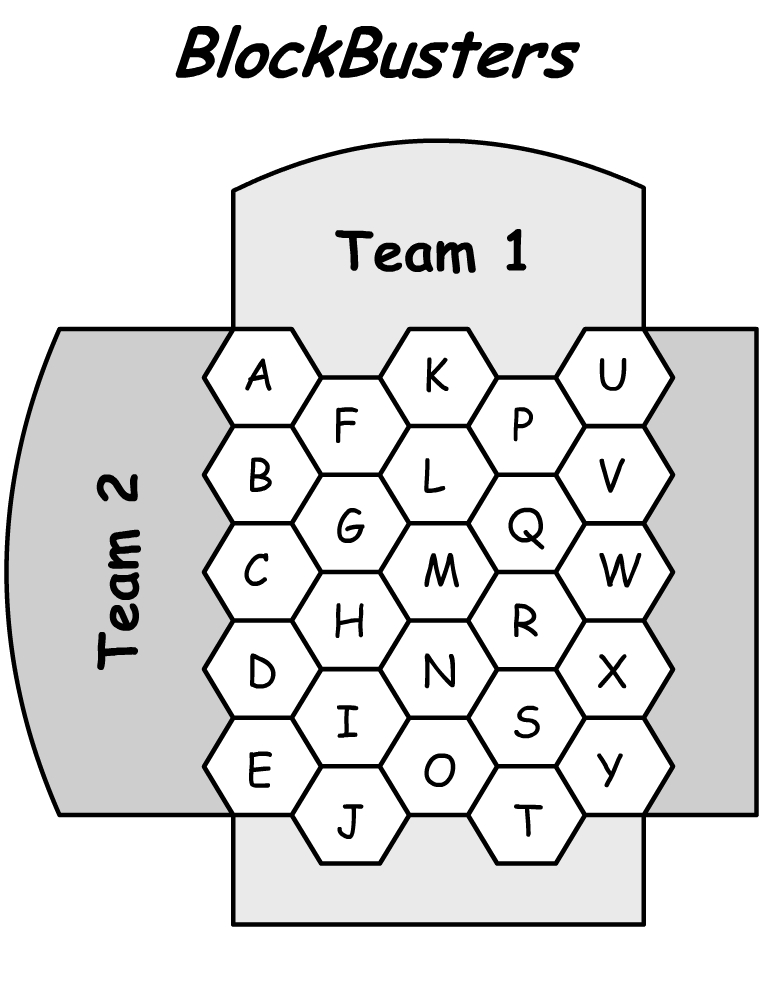 Choose a Question
A		B	C	D	E
F		G	H	I	J
K		L	M	N	O
P		Q	R	S	T
U		V	W	X	Y
A
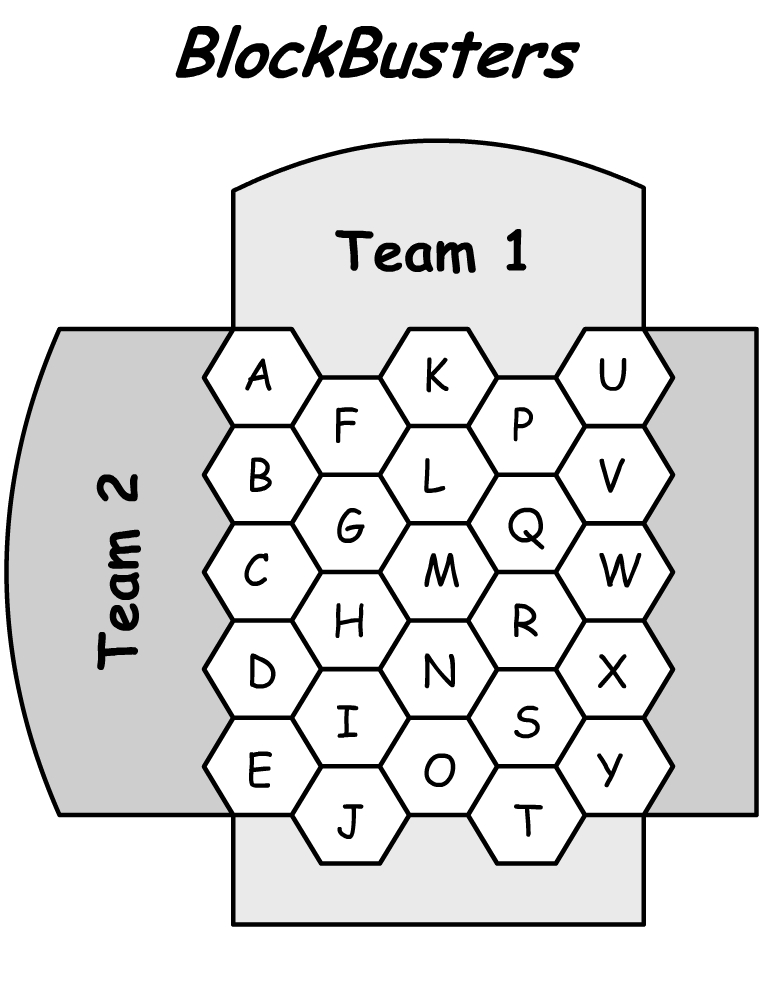 Find the slope and y-intercept for the equation:

	4x – 8y = 10
B
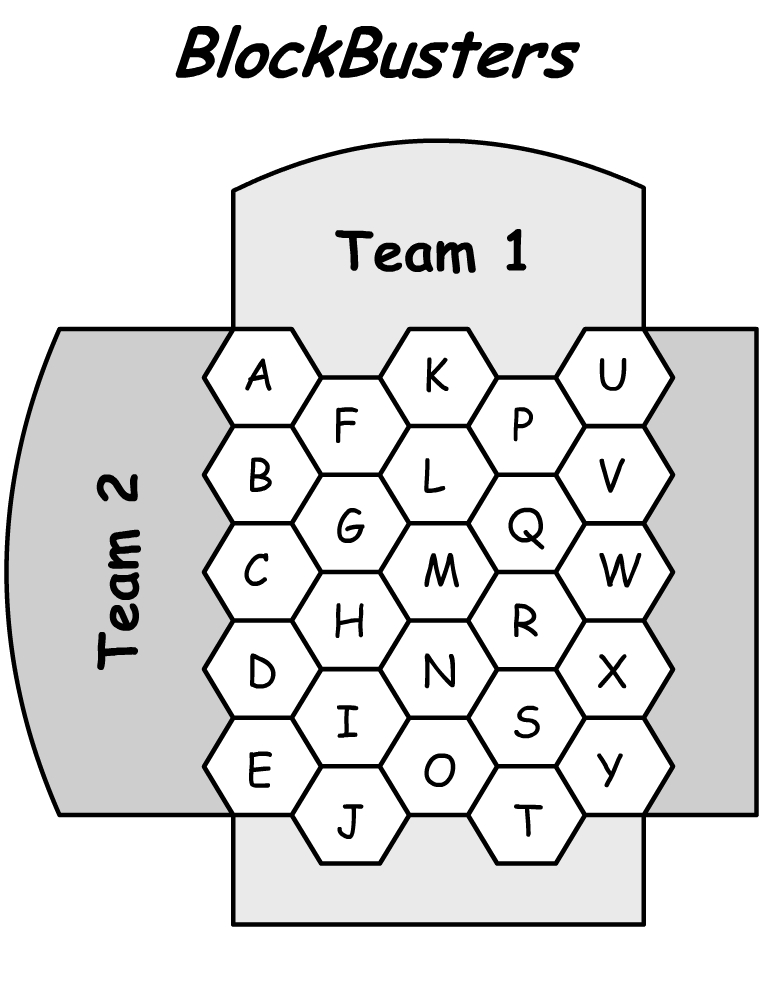 Find the coordinates of the x and y intercepts for the equation

	5x + y = 5
C
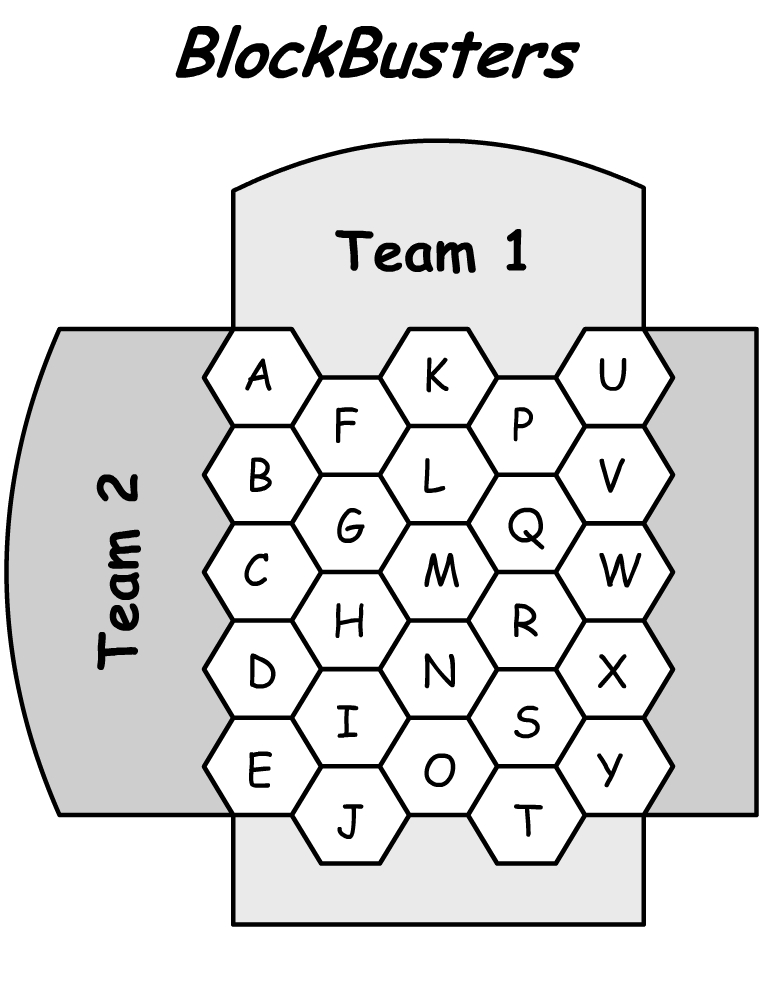 Find the slope of the line between the two points

	(5, -10) and (12, -7)
D
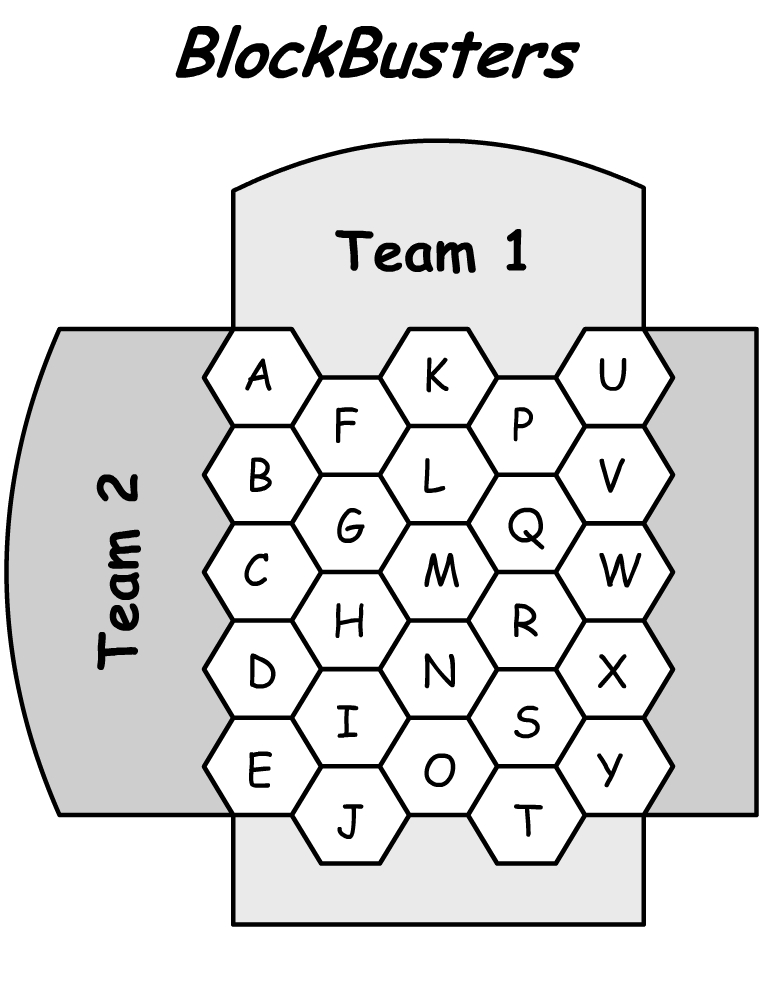 Is the point ( -8, -7 ) on the line whose equation has the following slope and y-intercept?

	m = ½ ; b = -3
E
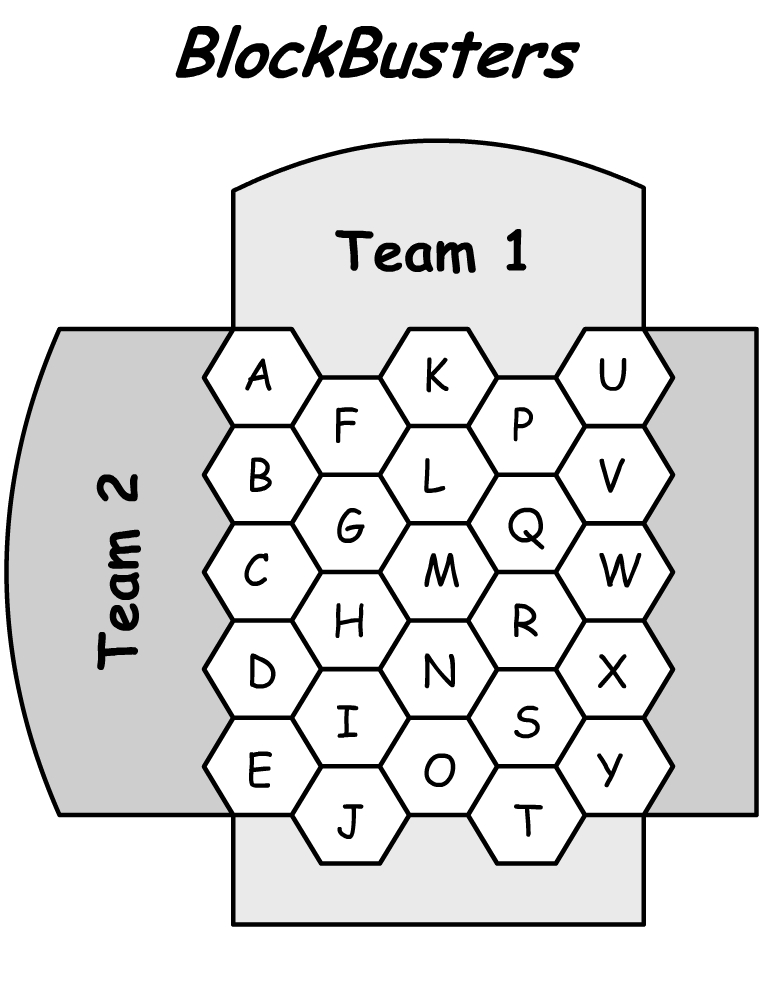 Find the slope and y-intercept for the equation:

	6x – 7y = 28
F
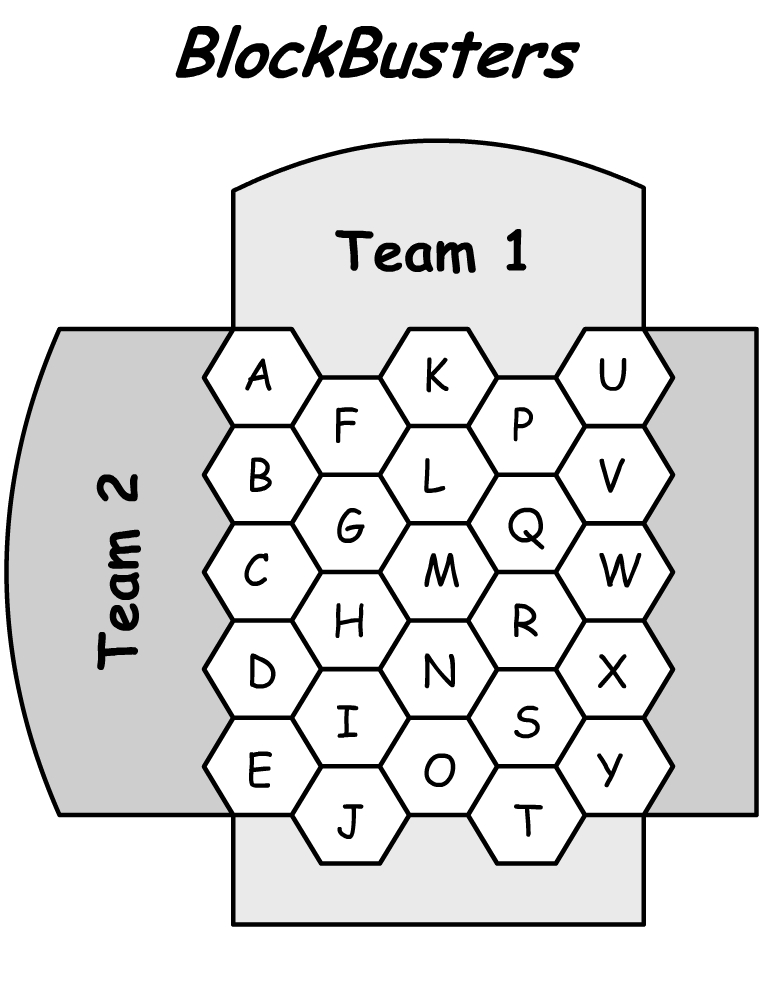 Write the equation in slope-intercept form for the given point and slope

	(-3, 4) with m = -2
G
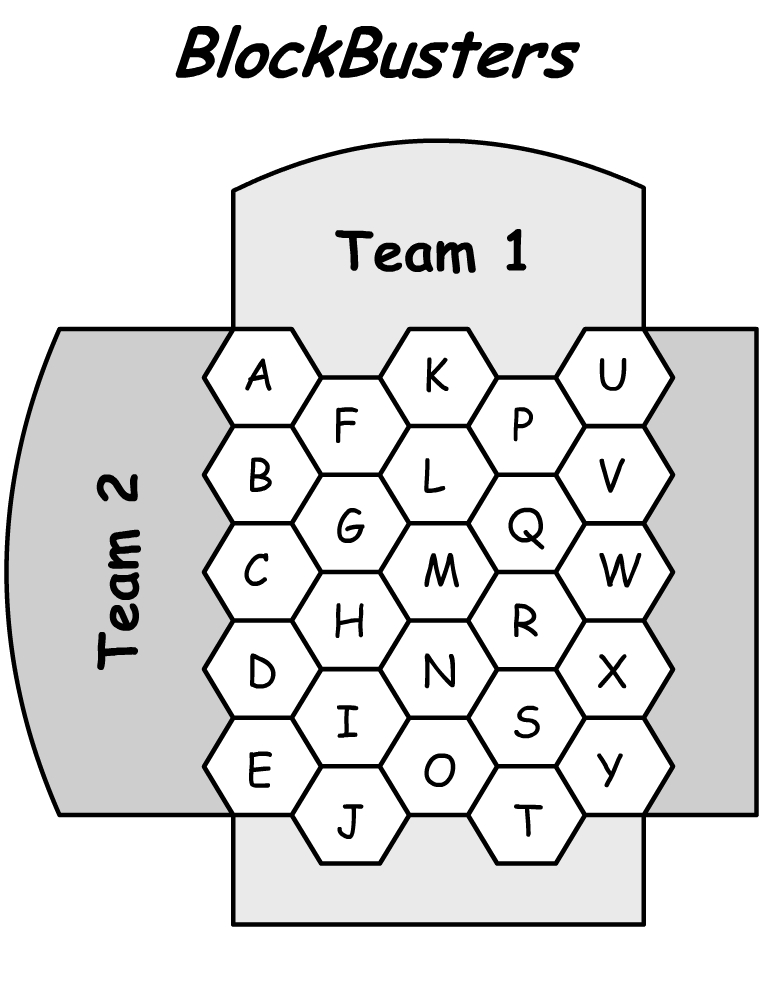 Find the slope and y-intercept for the equation:

	3x + 2y = 10
H
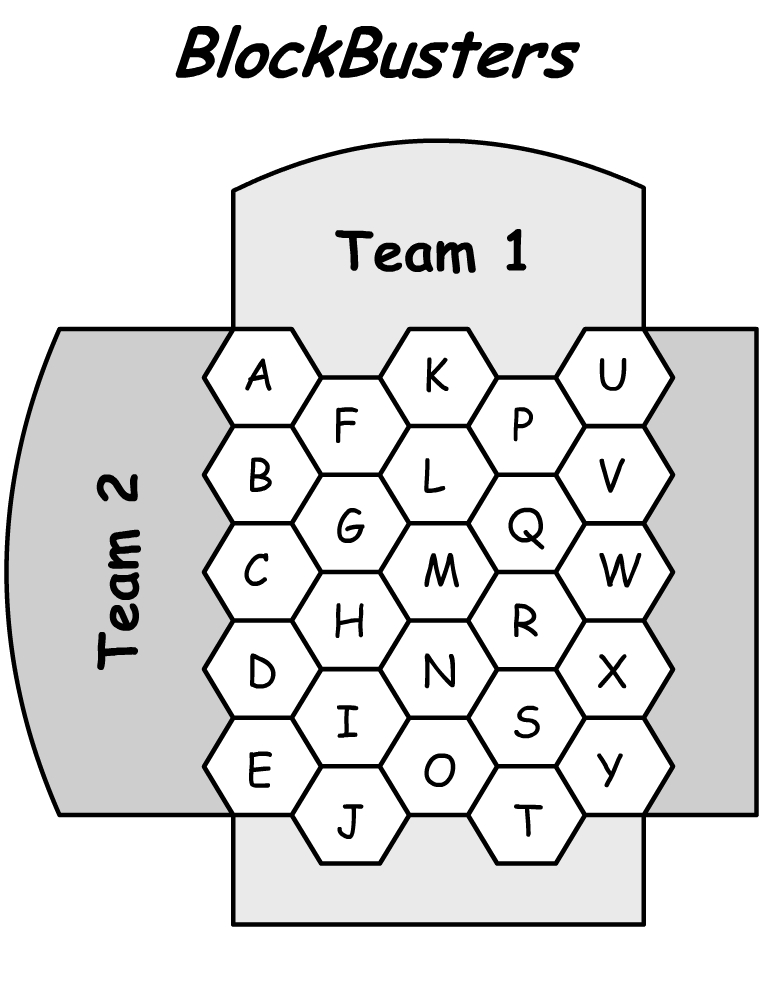 Is the point (4, 9 ) on the line whose equation has the following slope and y-intercept?

	m =      ;   b =
I
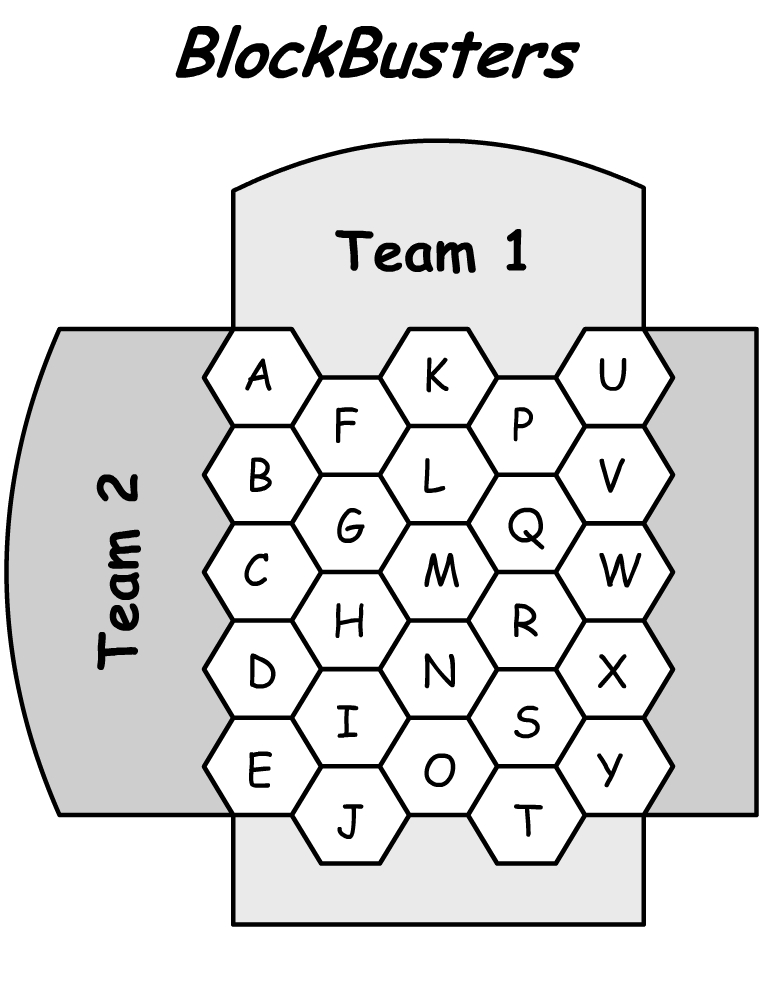 Write the equation in point-slope form for the given point and slope

	(3, -1) with m= -4
J
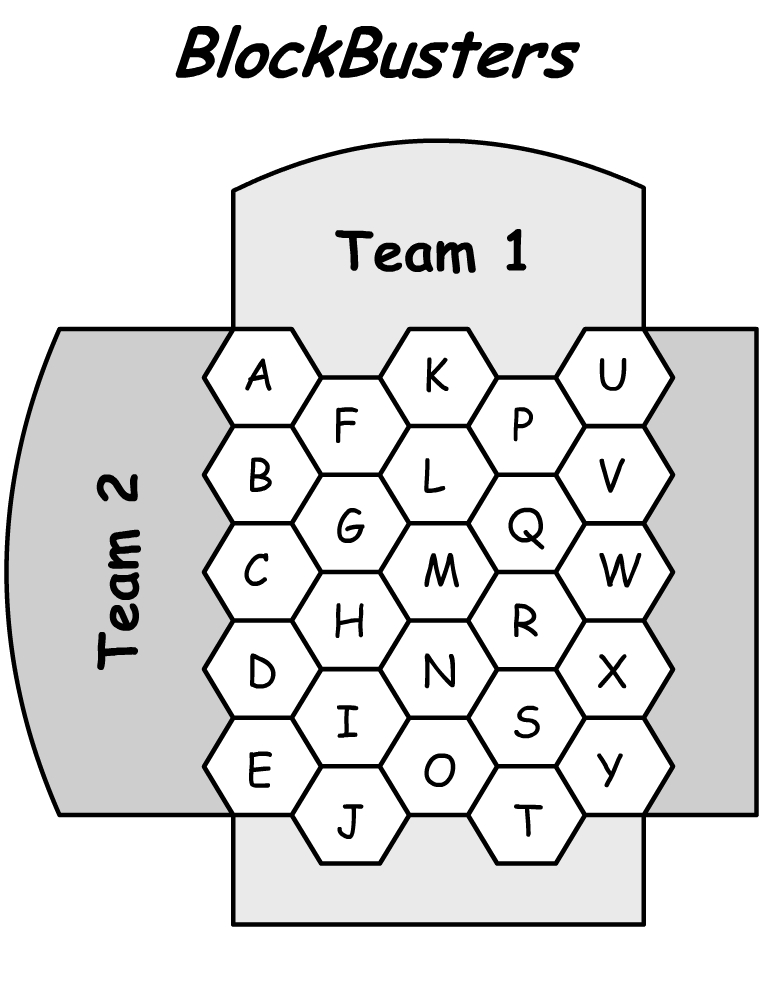 Find the slope of the line parallel to:

	6x + 16y = 8
K
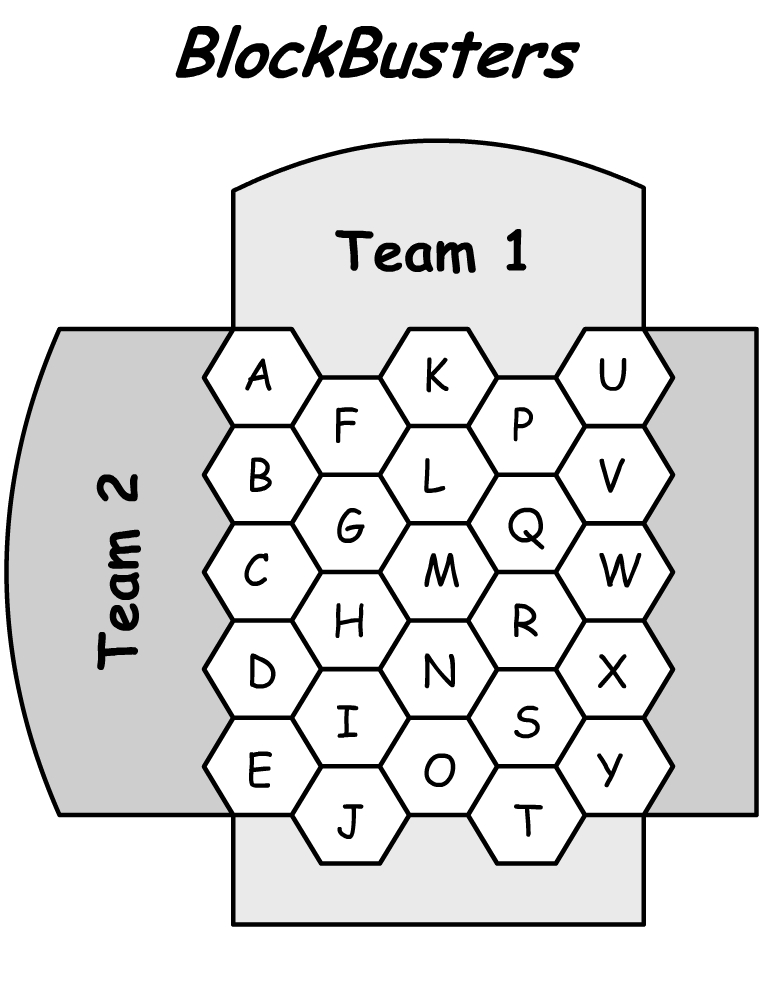 Write the equation of the line in slope-intercept form for the given point and slope

	(8, 3) with m = ½
L
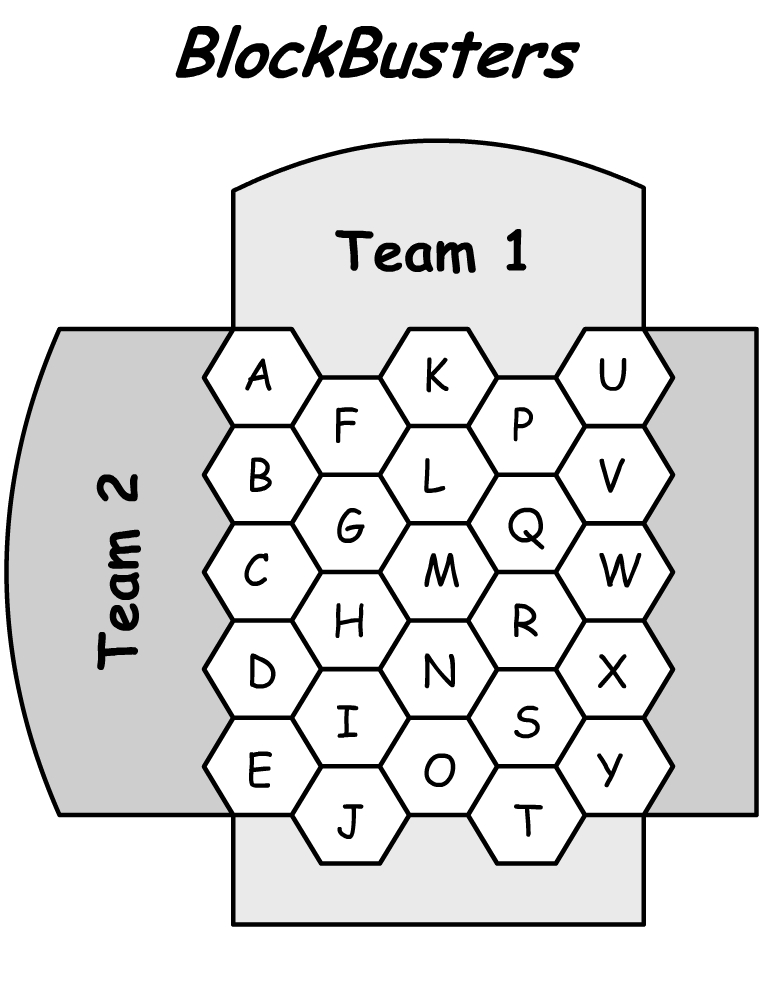 Find the slope of the line perpendicular to:

	5x – 4y = -1
M
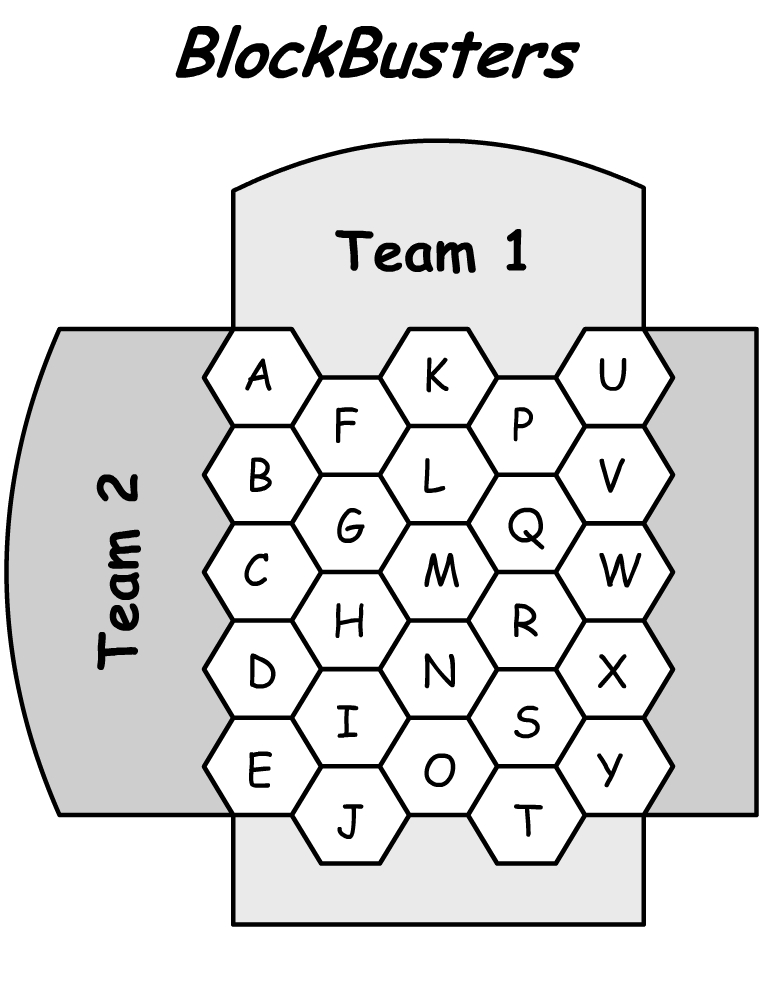 Find the slope of the line between the two points

	(6, -7) and (2, -7)
N
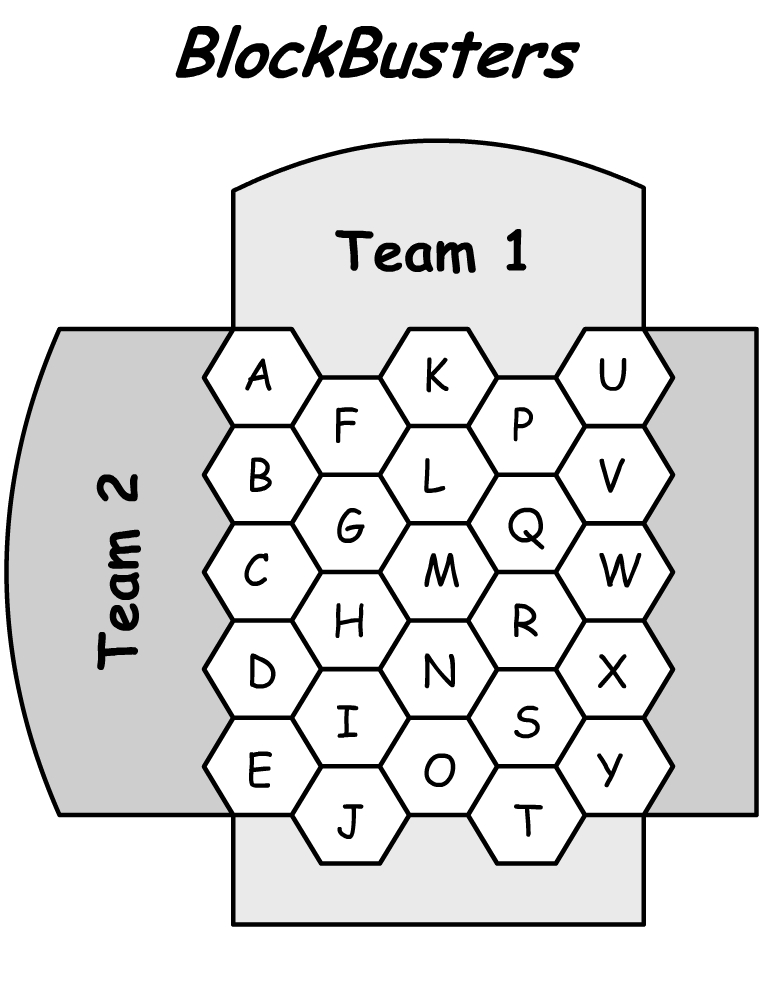 Find the slope of the line perpendicular to:

	4x – 3y = 7
O
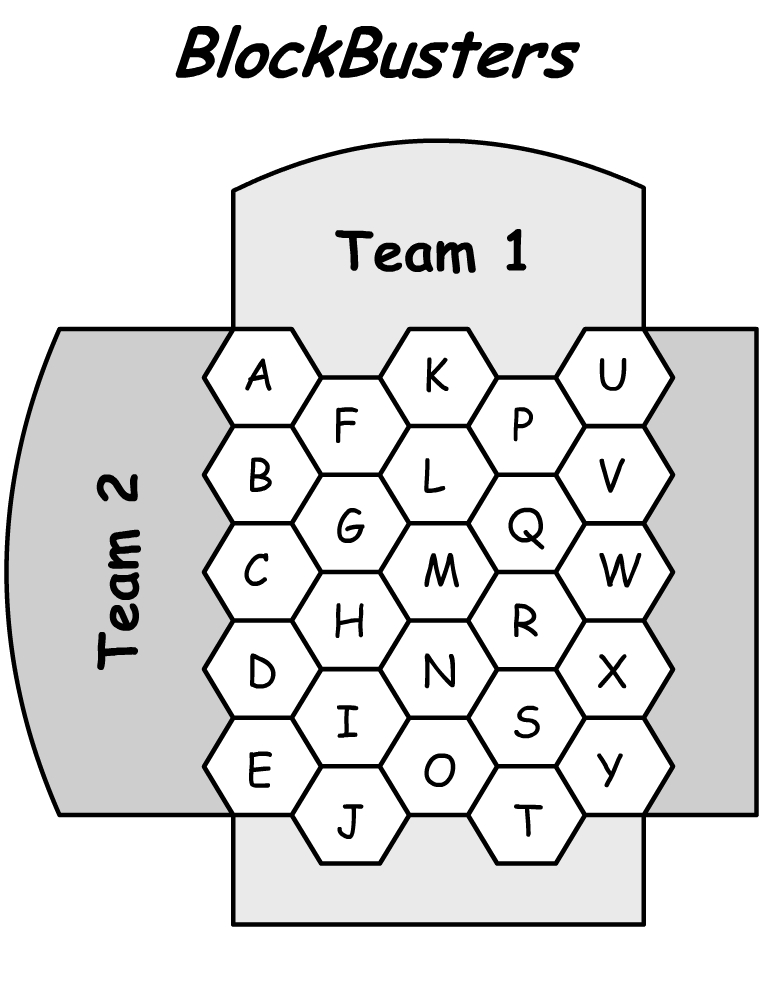 Find the slope of the line between the two points

	(-8, -5) and (-8, 5)
P
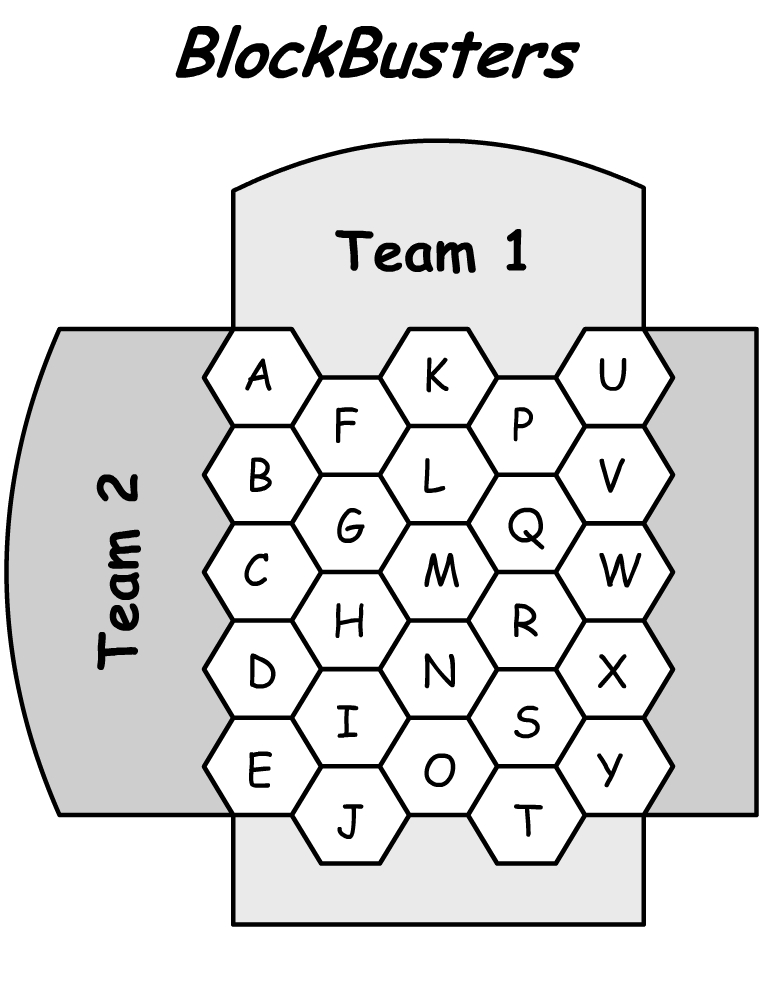 Find the slope of the line between the two points

	(1, -2) and (2, 5)
Q
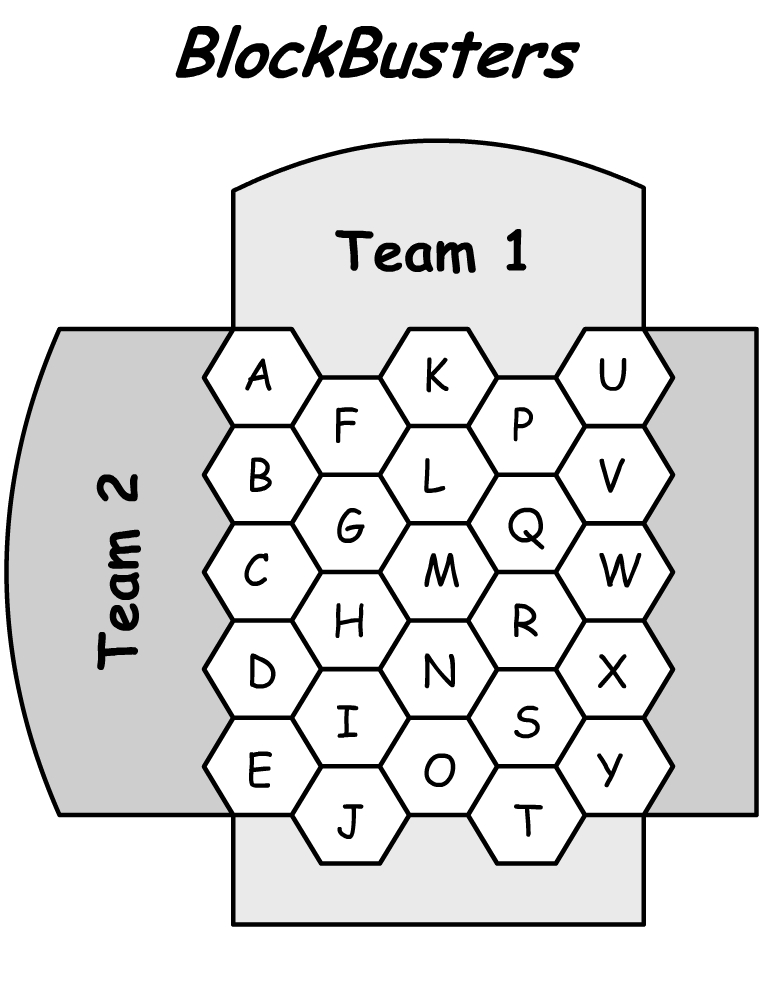 Write the equation of the line between the two points in point-slope form:

	(-3, -2) and (4, 5)
R
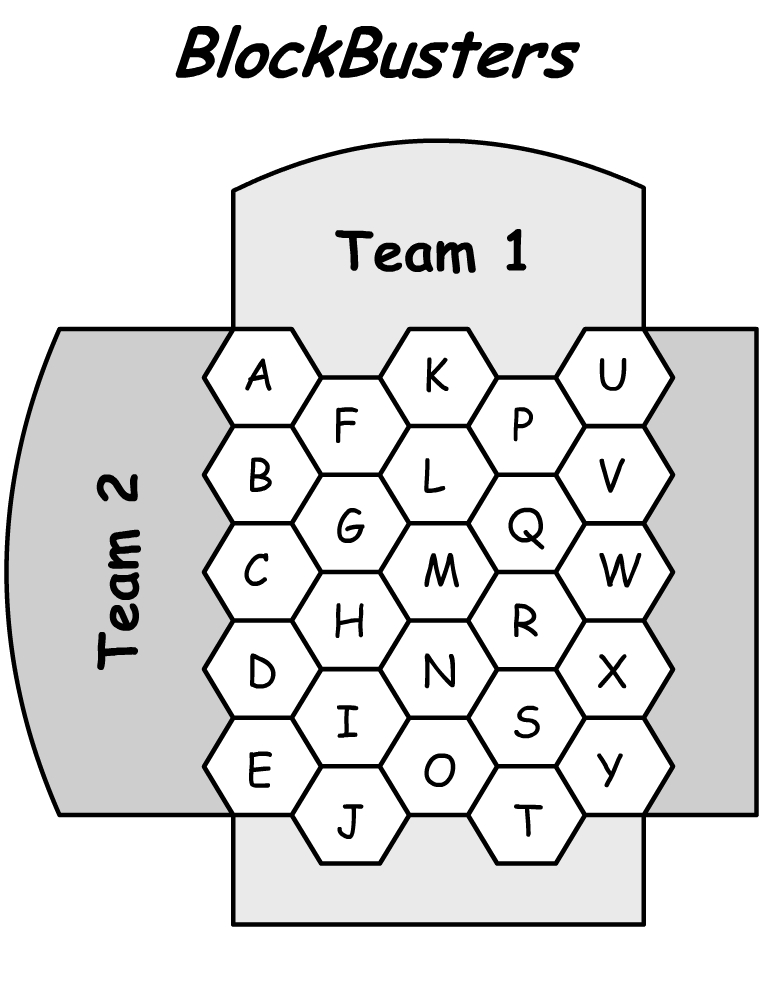 Is the point ( 12, -2 ) on the line whose equation has the following slope and y-intercept?

	m = ¼  ; b = -5
S
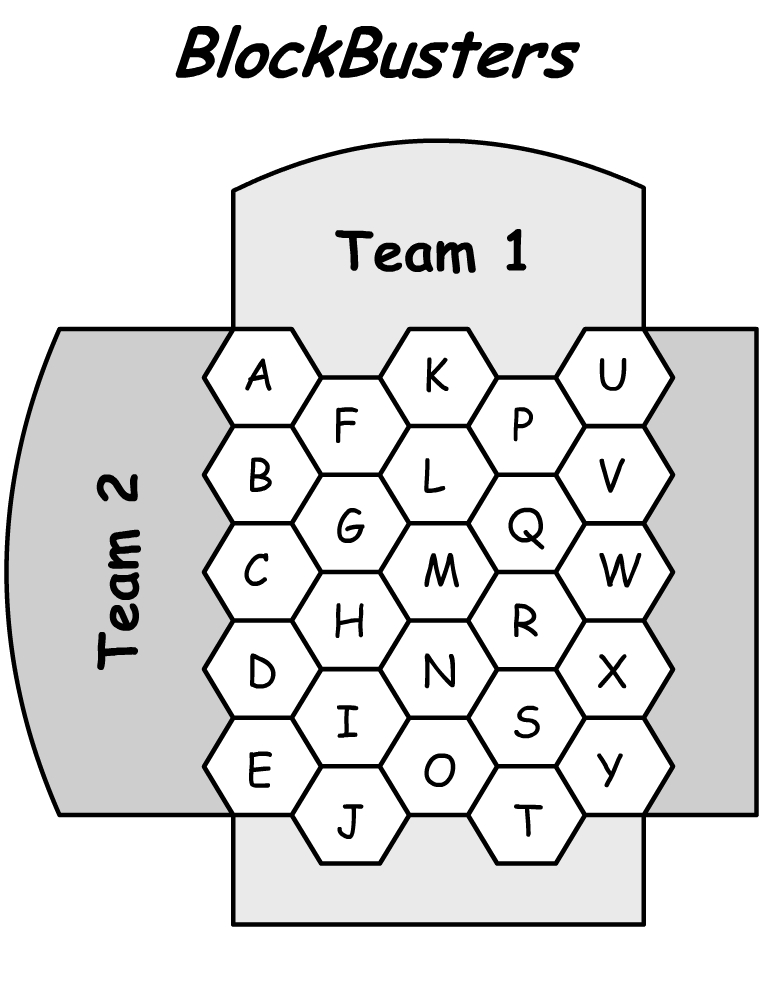 Write the equation of the line between the two points in slope-intercept form:

	(6, 4) and (-8, 5)
T
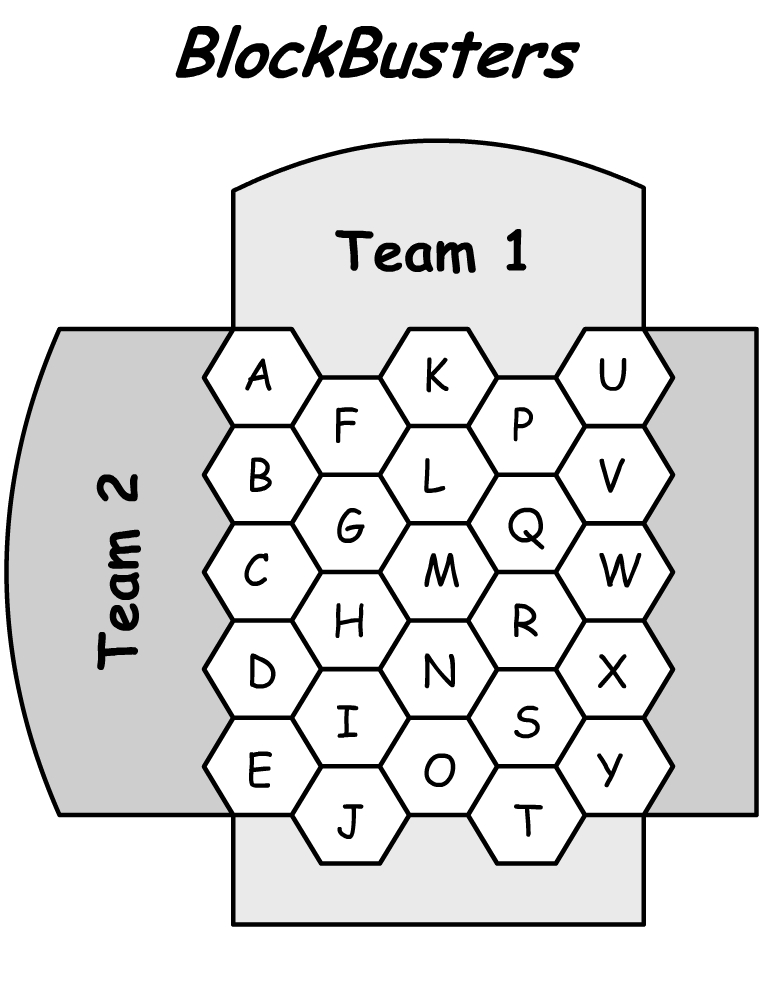 Find the slope and y-intercept for the following equation:

	4x + 7y = 14
U
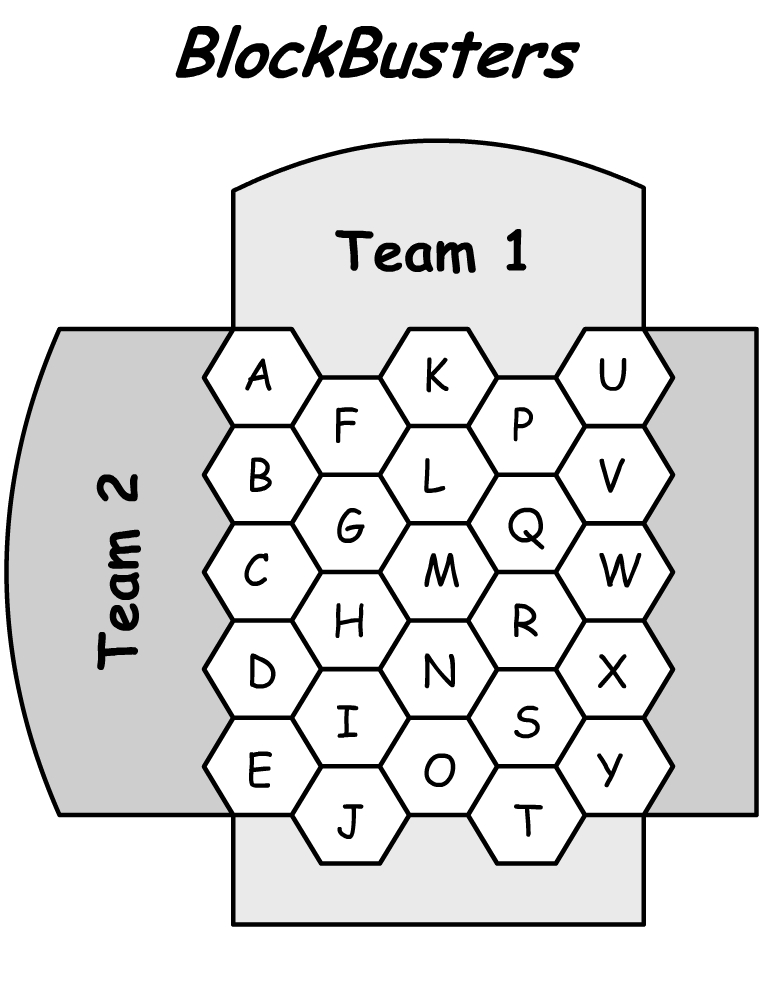 Is the point ( -8, 10 ) on the line whose equation has the following slope and y-intercept?

	m =         ; b = 2
V
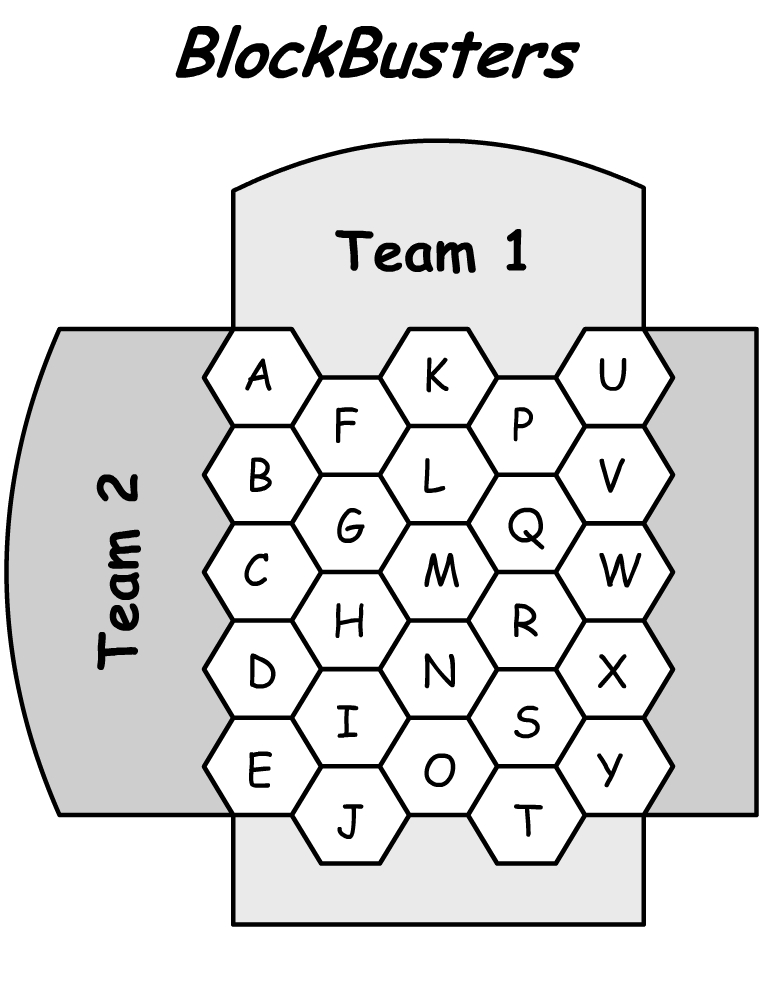 Write the equation of the line in point-slope form for the given point and slope.

	(4, 9) with m =
W
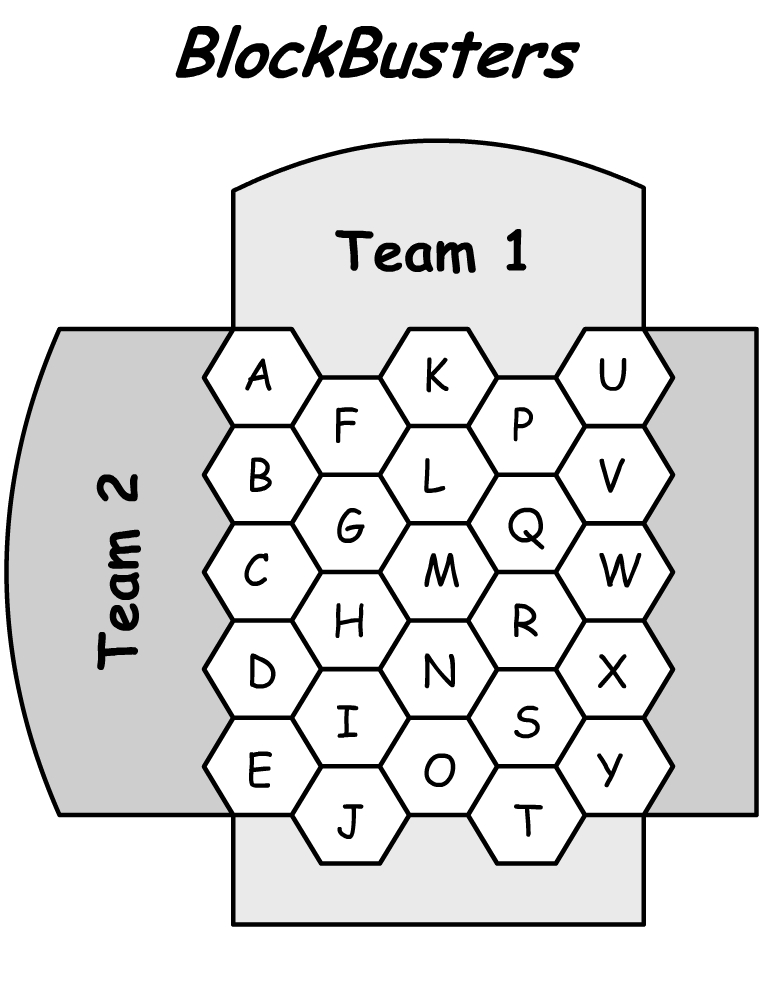 Find the slope of the line parallel to the following line:

	7x + 2y = 3
X
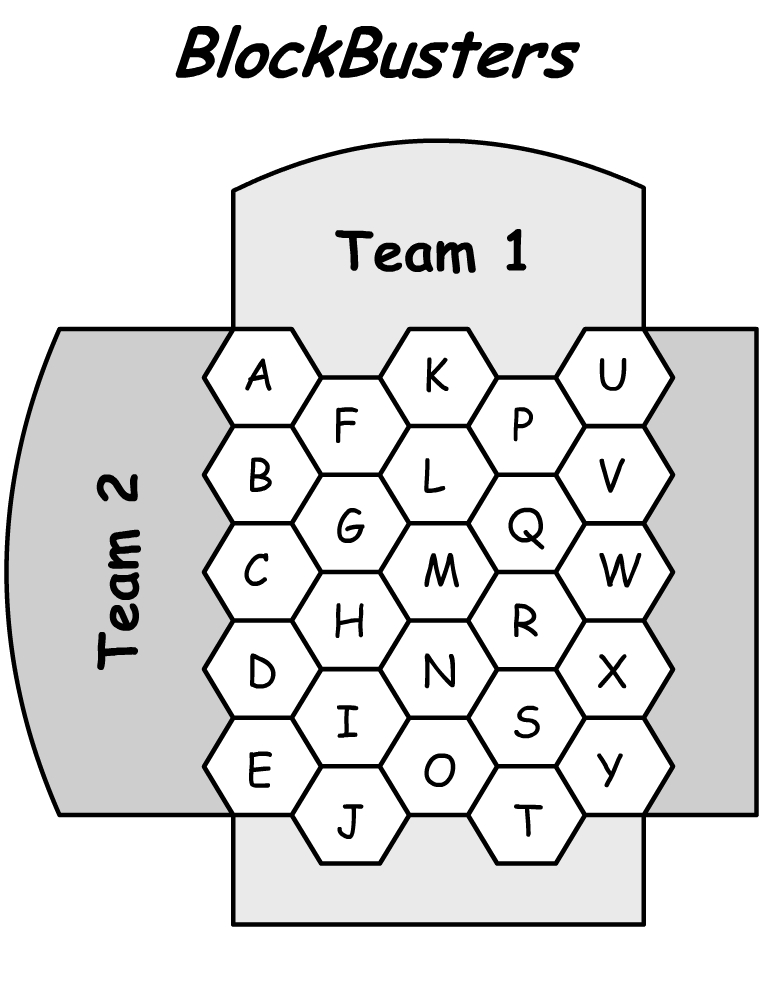 Find the coordinates of the x and y intercepts for the following line:

	5x + 2y = 10
Y
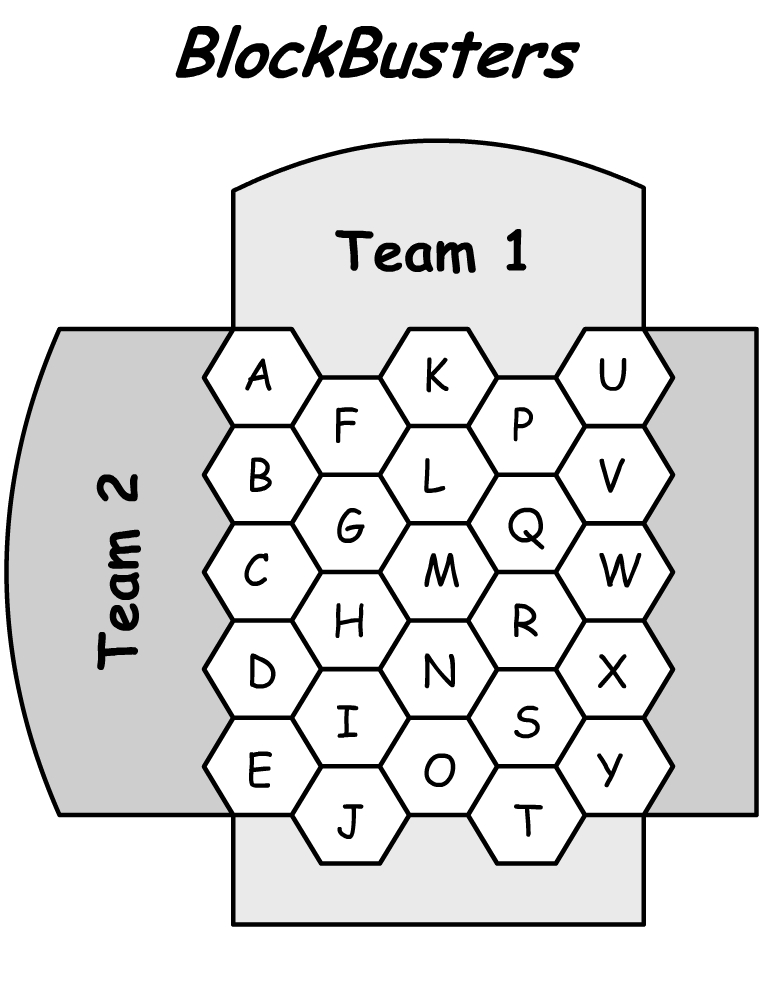 Write the equation in slope-intercept form for the line containing the given point and given slope.

	(-7, 2) and m=3
Z
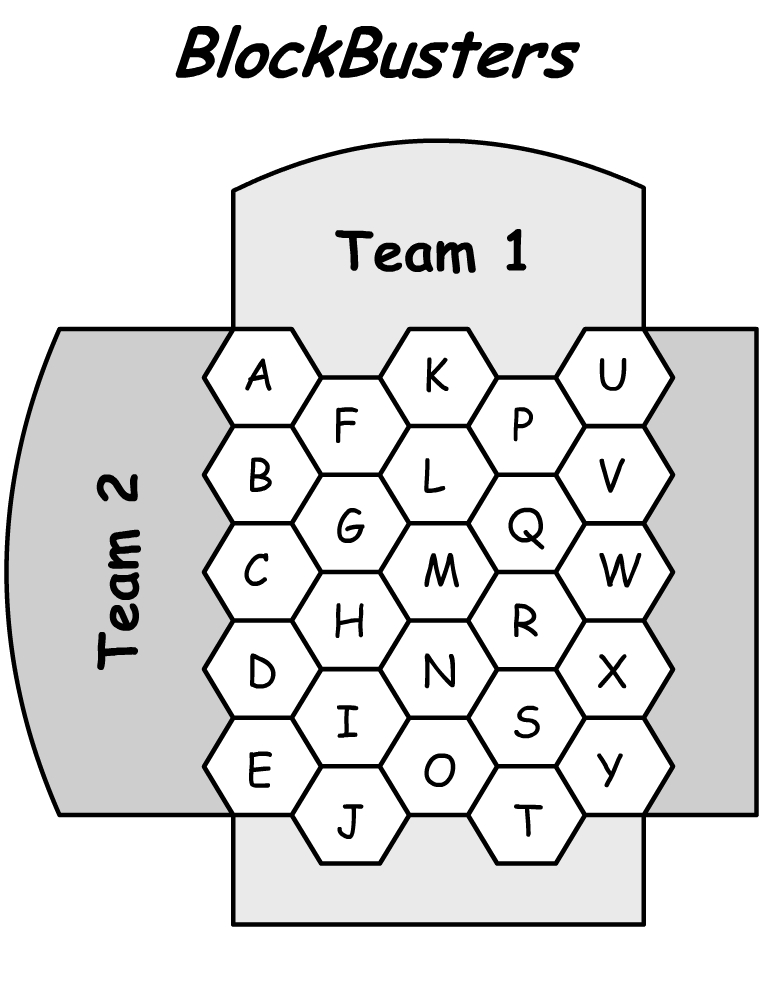 Find the slope of the line between the two points

	(-5, 0) and (-3, -8)